ME 433Internal Combustion Engines
Professor:
Dr. Dan Cordon (AKA Dr. Dan)
Why Do We Need To Know Fuel Chemistry?
Engine Simulation
We need to balance the chemical equation to figure out the air-fuel ratio of the mixture entering during the intake stroke.
Find the mass air-fuel ratio for a given equivalence ratio
Mass of air/fuel mixture trapped in the cylinder at the start of the cycle
We know the volume 
We need the specific volume of the mixture
We need volumetric efficiency (assumption or measurement)
Need to know how much energy is released during the combustion event
We need to make sure the pre-combustion conditions are not going to cause detonation (auto ignition)
We need to figure out if additional boost pressure is going to results in an increase in power output or not
Balancing Chemical Equation
Specific Volume for Mixtures
First Law Analysis for Reacting System
Consider a constant pressure process in which nf moles of fuel react with
na moles of air to produce np moles of product:
Products
Reactants
W
Q
Products
Reactants
State 1
State 2
Reaction
Applying First Law with state 1 being the reactants at P1, T1 and state 2
being products at P2, T2:
Enthalpy of Reaction
Consider the case where the final temperature of the products is the same as the initial temperature of the reactants (e.g., calorimeter is used to measure Q).
W
P1=P2=Po
T1=T2=To
Q
To
Reaction
The heat released under this situation is referred to as the enthalpy of 
reaction, DHR ,
Heat of Combustion
The maximum amount of energy is released from a fuel when reacted with a
stoichiometric amount of air and all the hydrogen and carbon contained in the
fuel is converted to CO2 and H2O



This maximum energy is referred to as the heat of combustion or the heating 
value and it is typically given per mass of fuel
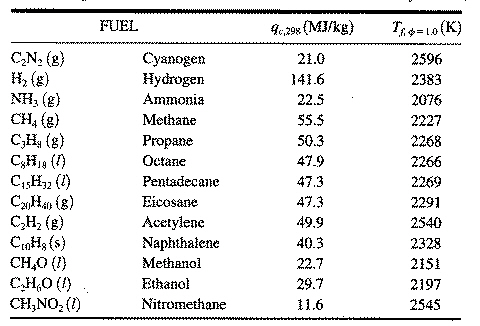 DHR(298K)
T
hf
hg
Tp
S
Heat of Combustion
There are two possible values for the heat of combustion that can be calculated 
depending on whether the water in the products is taken to be in a liquid or 
vapour state.
From steam tables:
     hfg = hg – hf  > 0
DHR = HP – HR < 0  (exothermic)

The term higher heat of combustion is used when the water in the products is taken to be in the liquid state 

The term lower heat of combustion is used when the water in the products is taken to be in the vapor state
Calculating Heat of Reaction
This example will use a stoichiometric mixture of Methane and air



Balance Carbon
Balance Hydrogen
Balance Oxygen
Balance Nitrogen
Calculating Heat of Reaction
Calculate enthalpy of products and enthalpy of reactants


LHV = h(products) – h(reactants)
H(products) =  (chemical coefficient * species enthalpy) for products
H(reactants) =  (chemical coefficient * species enthalpy) for reactants

Hproducts 
Get the enthalpy of each species at 298 [K] from Table A.4
Use the molar coefficients from the balanced equation above
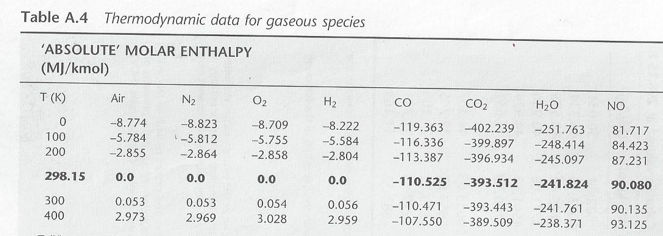 Calculating Heat of Reaction
Hreactants 
Get the enthalpy of each species at 298 [K] from Table A.4
Get the enthalpy of fuel from Table A.3
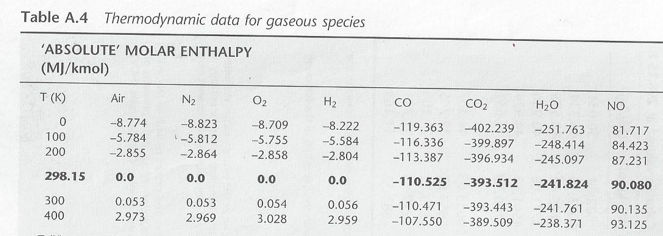 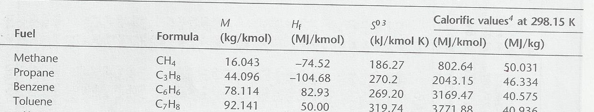 Calculating Heat of Reaction
Calculate enthalpy of products and enthalpy of reactants


LHV = h(products) – h(reactants)
h(products) =  (chemical coefficient * species enthalpy) for products
h(reactants) =  (chemical coefficient * species enthalpy) for reactants

h(products) = 1*(-393.5) + 2*(-241.8) + 2*3.76*(0) [MJ/kmol]
h(reactants) = 1*(-74.52) + 2*(0) + 2*3.76*(0) [MJ/kmol]

Heat of Reaction = -877.1 + 74.5 = -802.6 [MJ/kmol]
Or, per kg of fuel use the molecular mass of the fuel to get:
LHV = -802.6 [MJ/kmol] * [1kmol/(12+4*1)kg] = -50.2 MJ/kgfuel

This is the Lower Heating Value (LHV) because the enthalpies of both products and reactants are in the vapor phase.

Table A.3 has “Calorific Value” for stoichiometric combustion at 298 K, and our calculation matches almost exactly
Calculating Higher Heating Value
The Higher Heating Value (HHV) can be found by the LHV and adding in the enthalpy of phase change for the water in the products

For example: Find the HHV of Propane
h(products) = 3*(-393.5) + 4*(-241.8-43.99) [MJ/kmol]

** The enthalpy of H2O is reduced by 43.99 MJ/kmol**

h(reactants) = 1*(-104.7) + 2*(0) + 2*3.76*(0) [MJ/kmol]

HHV = -2324 + 104.7 = -2219 [MJ/kmol]
HHV = -2219 [MJ/kmol] * [1kmol/(3*12+8*1)kg] = -50.4 MJ/kgfuel
Heat of Reaction Activity Follow-Up
Heat of Reaction Activity Follow-Up
Calculate enthalpy of products and enthalpy of reactants

For Propane


h(products) = 3*(-393.5) + 4*(-241.8) [MJ/kmol]
h(reactants) = 1*(-104.7) + 2*(0) + 5*3.76*(0) [MJ/kmol]
LHV = -2147 + 104.7 = -2042 [MJ/kmol_fuel]
LHV = -2042 [MJ/kmol] * [1kmol/(3*12+8*1)kg] = -46.4 MJ/kg_fuel

For Nitromethane


h(products) = 1*(-393.5) + 1.5*(-241.8) [MJ/kmol]
h(reactants) = 1*(-74.7) + 1.5*(0) + 1.5*3.76*(0) [MJ/kmol]
LHV = -756.2 + 74.7 = -681.5 [MJ/kmol_fuel]
LHV = -681.5 [MJ/kmol] * [1kmol/(1*12+3*1+1*14+2*16)kg] = -11.2 MJ/kg_fuel

Isn’t Nitromethane supposed to make more power?!!!
Heat of Reaction Activity Follow-Up
Calculate enthalpy of products and enthalpy of reactants per kg_mix

For Propane


LHV = -2147 + 104.7 = -2042 [MJ/kmol_fuel]
MW_mix = kmol_fuel/((3*12)+(8*1)+(5*32)+(5*3.76*28))kg_mix 
MW_mix = 730.4 [kmol_fuel/kg_mix]
LHV= -2042 [MJ/kmol] / 730.4 [kmol_fuel/kg_mix] 
LHV= -2.79 [MJ/kg_mix]

For Nitromethane


LHV = -756.2 + 74.7 = -681.5 [MJ/kmol_fuel]
MW_mix = kmol/((1*12)+(3*1)+(1*14)+(2*16)+(0.75*32)+(0.75*3.76*28))kg_mix
MW_mix = 163.96 [kmol_fuel/kg_mix]
LHV = -681.5 [MJ/kmol] / 163.96 [kmol_fuel/kg_mix]
LHV= -4.15 [MJ/kg_mix]
Heat of Reaction Activity Follow-Up
How do we calculate energy released for combustion engine?

Calculate LHV for the fuel [MJ/kmol_fuel]
Calculate LHV for the mixture [MJ/kg_mix]
Calculate specific volume of the mixture [ft^3/lbm]
Use cylinder displaced volume and volumetric efficiency divided by mixture specific volume to calculate mass of mixture in the cycle
Calculate heat released by: LHV_mix * m_mix

EES Code Comparing Methanol and IsoOctane
Notes from EES Code
Changing from stoichiometric mixture of gasoline to stoichiometric mixture of methanol (with no other changes) *should* slightly increase power output. Our EES code says otherwise (34% decrease in energy released). 

Things we didn’t account for:
Inlet temperature (chemical intercooler)  Methanol will be much cooler
Heat of reaction for actual temperature change from products to reactants Methanol exhaust should be MUCH cooler
Mass burn rate differences  methanol will burn slightly faster, so the efficiency of the actual thermodynamic cycle will be higher for the methanol engine.
Lower combustion temperature means less heat transfer (waste heat) during expansion stroke  greater efficiency

Changes you would make if you were changing fuels
Methanol has an average octane of 119, where gasoline is more like 91.
Increase static compression ratio  cycle efficiency improves 
Changes to ignition timing  cycle efficiency improves
Other Fuel Choices
Alcohol fuels have a ‘OH’ branch that replaces a regular H for hydrocarbon fuels. 

Alcohol Notes:
Intake charge cooling from higher evaporation phase change
Lower stoichiometric air-fuel ratio – more fuel means more fuel to burn(but much lower fuel economy if measured in MPG)
Lower combustion temperatures  less waste heat
Alcohol fuels can form small amounts of aldehydes (acetaldehyde, formaldehyde, etc.) in the exhaust. We do *not* want these in our groundwater. 

Hydrogen Notes:
Hydrogen has an average octane of over 130
Much higher autoignition temperature than gasoline
Low density makes storage and injection difficult
High diffusion makes manifold or port injection somewhat unsafe
No carbon, so no CO2 emissions. 
Similar flame temperature to gasoline, so NOx emissions can still be formed
4x faster flame speed!!